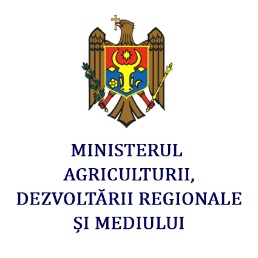 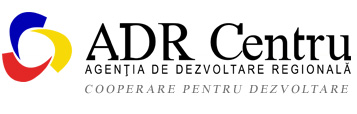 Consiliul Regional pentru Dezvoltare Centru
Comisia Regională Sectorială (CRS)
pentru domeniul
Aprovizionare cu Apă 
și Canalizare

Ialoveni, 18 octombrie 2018
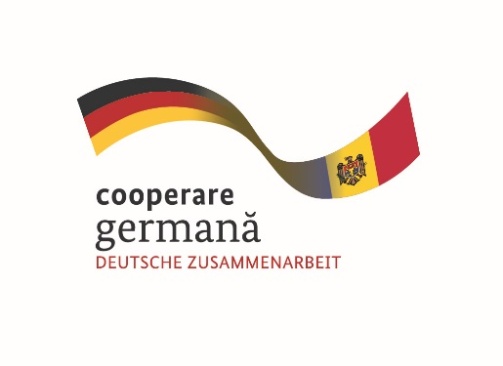 Proiect co-finanțat de
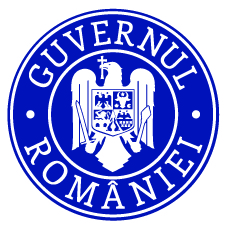 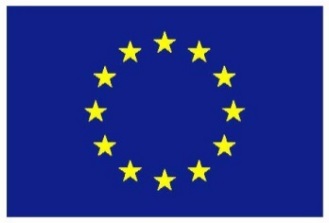 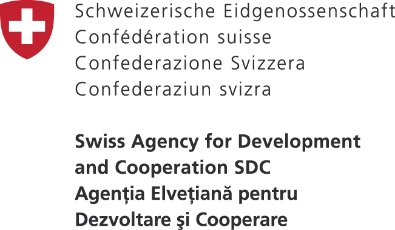 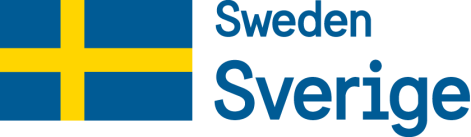 [Speaker Notes: Activitatea CRS MDS în perioada de după ședința CRD Centru din 15 martie 2018.]
Istoric
Comisia Regională Sectorială din domeniul Aprovizionăre cu Apă și Canalizare, Regiunea de Dezvoltare Centru, a fost creată la 20 septembrie 2017 cu spriginul Agenției de Cooperare Internațională a Germaniei (GIZ) în cadrul proiectului „Modernizarea Serviciilor Publice Locale în Republica Moldova" (MSPL)
Document
Regulamentul de activitate a Comisiei  Regionale Sectoriale din cadrul Consiliului Regional de Dezvoltare Centru (aprobat prin Decizia CRD Centru nr. 3/04 din 20 septembrie 2017
Misiune
Comisia Regională Sectorială (CRS) servește drept platformă pentru a îmbunătăți guvernanța sectorului respectiv în Regiunea 
   de Dezvoltare Centru
Componența CRS AAC
- 7 membri ai CRS (inclusiv un copreședinte din partea MADRM și un copreședinte din partea CRD Centru)
 - 13 specialiști din Grupul de suport tehnic în domeniul    AAC, delegați de Consiliile raionale din Regiunea Centru
- Copreședinte al CRS din partea CRD Centru:
      Lilian Carmanu, Președinte al raionului Ialoveni
- Copreședinte al CRS din partea MADRM:   
      Nadejda Chilaru, Șefa Direcției politici de management integrat al resurselor de apă.
Activitatea CRS AAC în Semestrul II al anului 2018
Ședința nr.3 a CRS AAC,14 iunie 2018;
Vizita de studiu în România,17-20 iulie 2018 ;
Atelierul de lucru de la Vadul-lui-Vodă, 3-4 octombrie 2018.
Ședința CRS AAC nr.3 din 14 iunie 2018
Prezentarea raportului privind starea actuală în sectorul AAC din Regiunea Centru, bazat pe rezultatele chestionarelor completate de APL II și operatorii AAC din regiune;
Prezentarea proiectelor în derulare din domeniul AAC și a celor acceptate pentru finanțare din FEN;
Reorganizarea serviciilor AAC. Avantajele și dezavantajele formelor organizatorico-juridice ale operatorilor de servicii AAC;
Prezentarea Planului general de aprovizionare cu apă și sanitație în raionul Ialoveni;
Prezentarea și aprobarea Planului de activitate al CRS AAC
[Speaker Notes: Subiectele de pe agenda ședinței]
Membrii CRS AAC au hotărât:
Invitarea la ședința CRD Centru a reprezentantului FEN, pentru a prezenta implementarea proiectelor în Regiune și enunțarea problemelor care se atestă la realizarea acestora;
Prezentarea în ședința CRD Centru a Planului general de aprovizionare cu apă și canalizare în raionul Ialoveni, cu examinarea posibilității de a aplica experiența lor și în alte regiuni.
[Speaker Notes: Concluziile formulate la sfârșitul ședinței. Ședința nu a fost deliberativă, erau prezenți doar 2 membri din 7. Planul de activitate nu a putut și aprobat.]
Vizită de studiu în România
17-20 iulie 2018
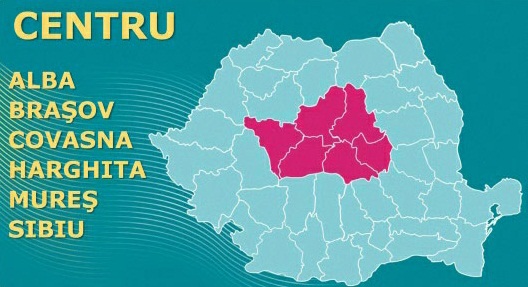 Participanții la vizita de studiu
Organizarea vizitei de studiu
Cu suportul proiectului „Modernizarea Serviciilor Publice Locale în Republica Moldova” (MSPL), implementat de Agenția de Cooperare Internațională a Germaniei (GIZ) în parteneriat cu Agenția pentru Dezvoltare Regională Centru România.
Scopul vizitei de studiu
Transferul de experiență și bune practici în domeniul sistemelor de aprovizionare cu apă și canalizare și managementul deșeurilor,  în conformitate cu Planul de activitate pentru anul 2018 ale Comisiilor Regionale Sectoriale.
Instituții vizitate
* Agenția pentru Protecția 
  Mediului Sibiu                       http://apmsb.anpm.ro 
* Consiliul Județean Sibiu      http://www.cjsibiu.ro
* SC Apă-Canal S.A. Sibiu      http://www.apacansb.ro
* SC Apa CTTA S.A.  Alba       https://apaalba.ro  
* Consiliul Județean Mureș     http://www.cjmures.ro
* SC Compania Aquaserv 
  S.A. Târgu Mureș                   https://aquaserv.ro
* Compania Apă Brașov S.A.  https://www.apabrasov.ro
Consiliul Județean Sibiu
SC Apă-Canal S.A. Sibiu
SC Apă-Canal S.A. Sibiu
Stația de tratare a apei potabile Sebeșel
Stația de tratare a apei potabile Sebeșel
Consiliul Județean Mureș
SC Compania Aquaserv S.A. Târgu Mureș
Stația de epurare a apelor uzate Târgu Mureș
Stația de epurare a apelor uzate Târgu Mureș
Compania Apă Brașov S.A.
Compania Apă Brașov S.A.
Concluzii
România nu ar fi fost capabilă să dezvolte serviciile publice pe care le are, fără fondurile pentru investiții oferite de UE.
Regionalizarea serviciilor de AAC în România nu ar fi fost realizată, fără condiționarea strictă din partea UE și, respectiv, fără impunerea prin lege a acestui proces.
Asocierea intercomunitară este un factor esențial pentru crearea și dezvoltarea unui serviciu public regional de calitate.
Concluzii
La elaborarea planului tarifar pentru servicii publice, este imperativ ca tarifele să fie accesibile și pentru categoriile de populație cu cele mai mici venituri.
Orice instalație construită este o dezvoltare pentru comunitate și o posibilitate de creștere a calității vieții.
 Protecția mediului este obligatorie pentru orice proiecte de infrastructură.
Atelierul ”Experiența internațională privind planificarea în sectorul Aprovizionare cu apă și canalizare”    Vadul lui Vodă, 3-4 octombrie 2018
Membri ai Comisiei Regionale Sectoriale în domeniul Aprovizionare cu Apă și Canalizare (AAC) din cadrul CRD Centru (și din Regiunile Nord, Sud și UTA Gagauzia);
Specialiști din grupul de suport tehnic specializat în domeniul AAC din Regiunea Centru (și din Regiunile Nord, Sud și UTA Gagauzia);
Experți internaționali în domeniul AAC (Germania, Estonia, România);
Consultanți naționali și regionali GIZ/MSPL;
Reprezentanți ai ADR Centru (și ai ADR Nord, Sud și UTA Gagauzia);
Reprezentanți ai Ministerului Agriculturii, Dezvoltării Regionale și Mediului (MADRM).
Problemele identificate de reprezentanții Regiunii Centru al sectorului AAC:
Reducerea continuă a populației în localitățile rurale;
Numărul (prea) mare de operatori locali de servicii AAC;
Capacitate administrativă redusă a operatorilor de servicii AAC:
-    resurse umane insuficiente și necalificate,
-    echipament și dotări tehnice învechite.
Tarife care nu acoperă costurile de exploatare și necesitățile operatorului:
-    în tarif nu sunt incluse eventuale investiții în sector;
-    autoritatea de reglementare (ANRE) nu participă la procesul de formare a tarifelor;
-    nu există un mecanism eficient de colectare a banilor facturați.
Calitatea proastă a apei captate și livrate consumatorilor.
Soluții pentru dezvoltarea sectorului AAC în Regiunea Centru:
Coordonarea la nivel de raion, la nivel regional și la nivel național a investițiilor în sectorul AAC;
Regionalizarea serviciilor AAC, ținând cont de bazinele hidrografice;
Asigurarea sustenabilității serviciului AAC prin reflectarea în tarif a tuturor costurilor și a investițiilor;
Crearea unor planuri de perfecționare profesională în funcție de necesitățile locale;
Diversificarea surselor de investiții.
Plan de acțiuni pentru activitatea CRS AAC în Regiunea Centru:
Realizarea unui Ghid de planificare (în sectorul AAC) destinat APL;
Revizuirea și sistematizarea compartimentului AAC din Strategia de Dezvoltare Socio-Economică a APL din Regiunea Centru;
Inventarierea sectorului AAC și crearea unei baze de date la nivel regional;
Crearea și actualizarea periodică a unei hărți a sectorului AAC la nivel regional;
Identificarea posibilităților de realizarea a unui Master-plan regional în sectorul AAC;
Identificarea posibilităților de suport pentru elaborarea planurilor în sectorul AAC în raioanele în care acestea lipsesc;
Plan de acțiuni pentru activitatea CRS AAC în Regiunea Centru:
Sprijinirea unor campanii de informare și conștientizare a populației la tema impactului calității apei potabile asupra sănătății oamenilor;
Identificarea posibilităților de realizare a unor proiecte-pilot de instalare a sistemelor integrate de AAC în comunitățile mici;
Susținerea unor proiecte-pilot de regionalizare a serviciilor AAC;
 Efectuarea unor vizite de studiu interne, pentru schimbul de experiență și bune practici în sectorul AAC;
 Organizarea unor instruiri pentru APL la tema asocieri intercomunitare;
 Atenționarea, APL și a membrilor CRS asupra necesității participării la activitatea Comisiei și asigurării continuității acțiunilor derulate.
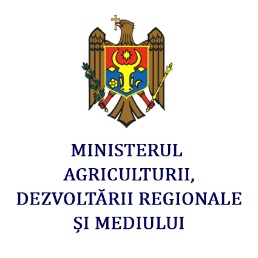 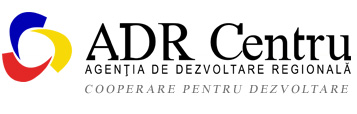 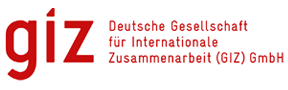 Mulțumesc pentru atenție!


Liuba STAVINSCHI, Directoarea AO Nufărul”, 
Rezina, membră a CRS AAC
Proiect co-finanțat de
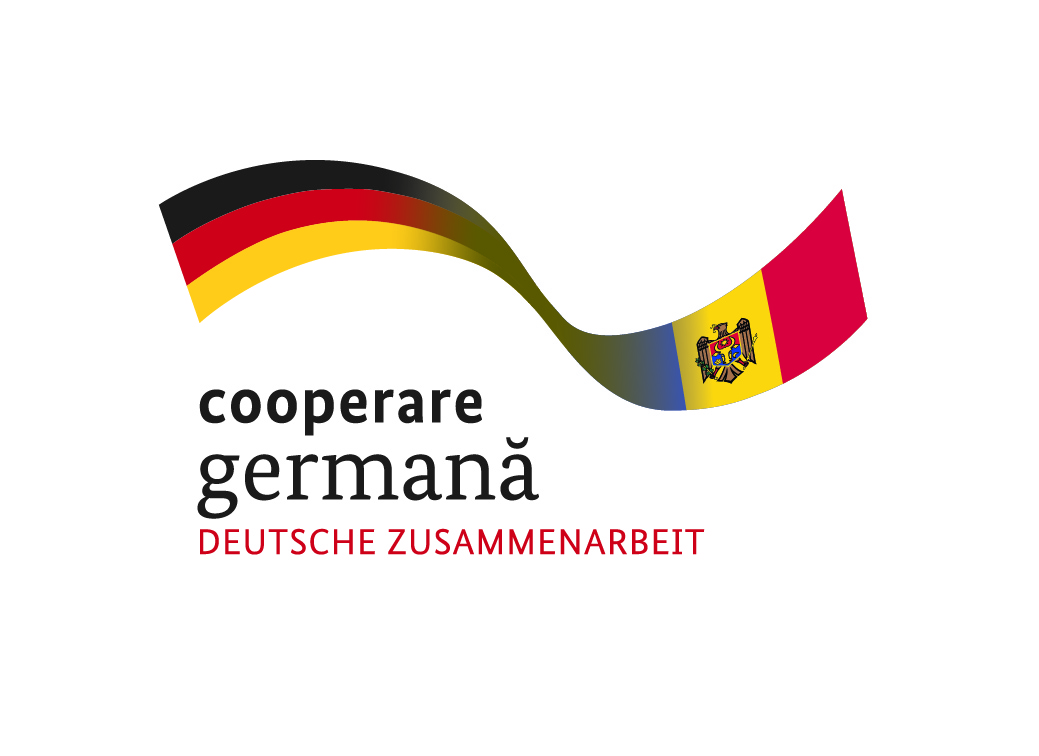 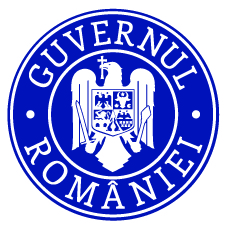 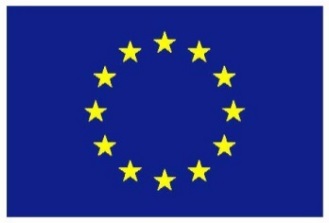 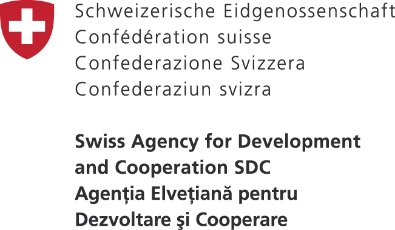 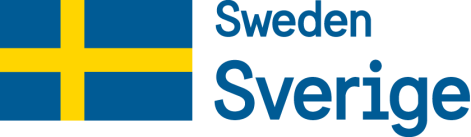 17/10/2018
XXX